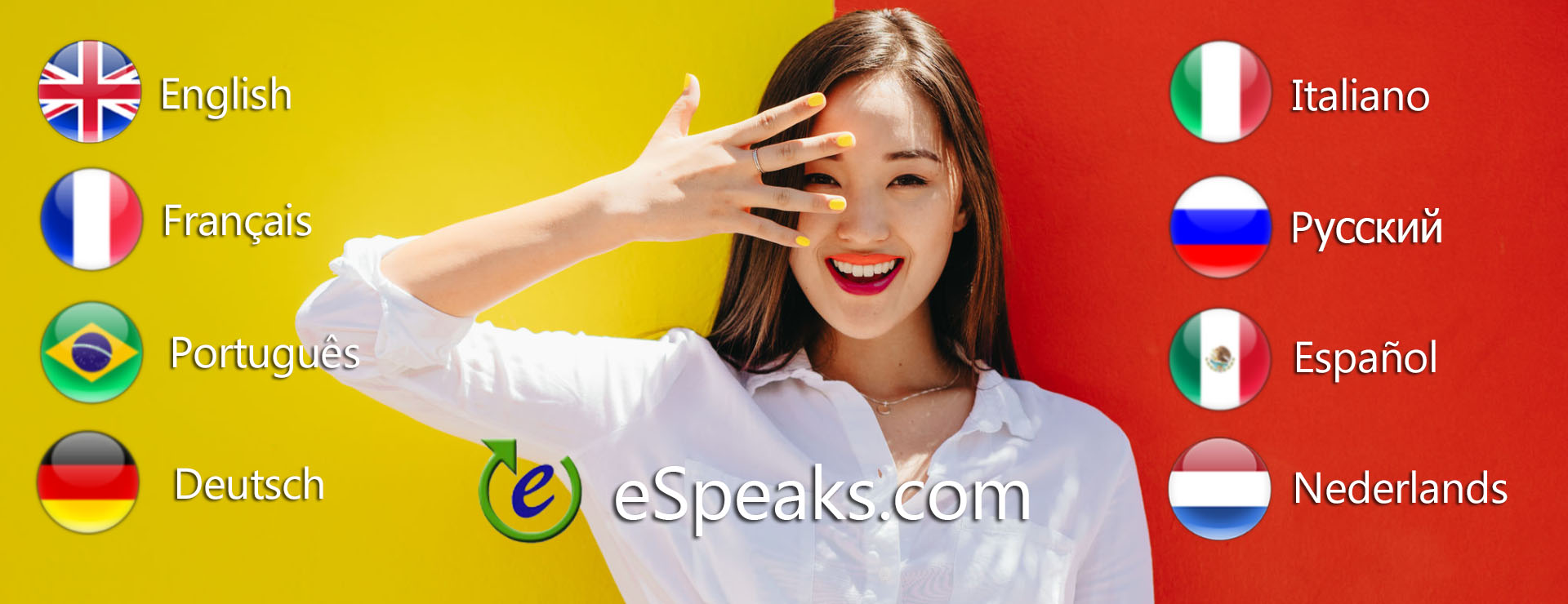 eSkills.net
LANGUAGE e-Learning platforms
Our products
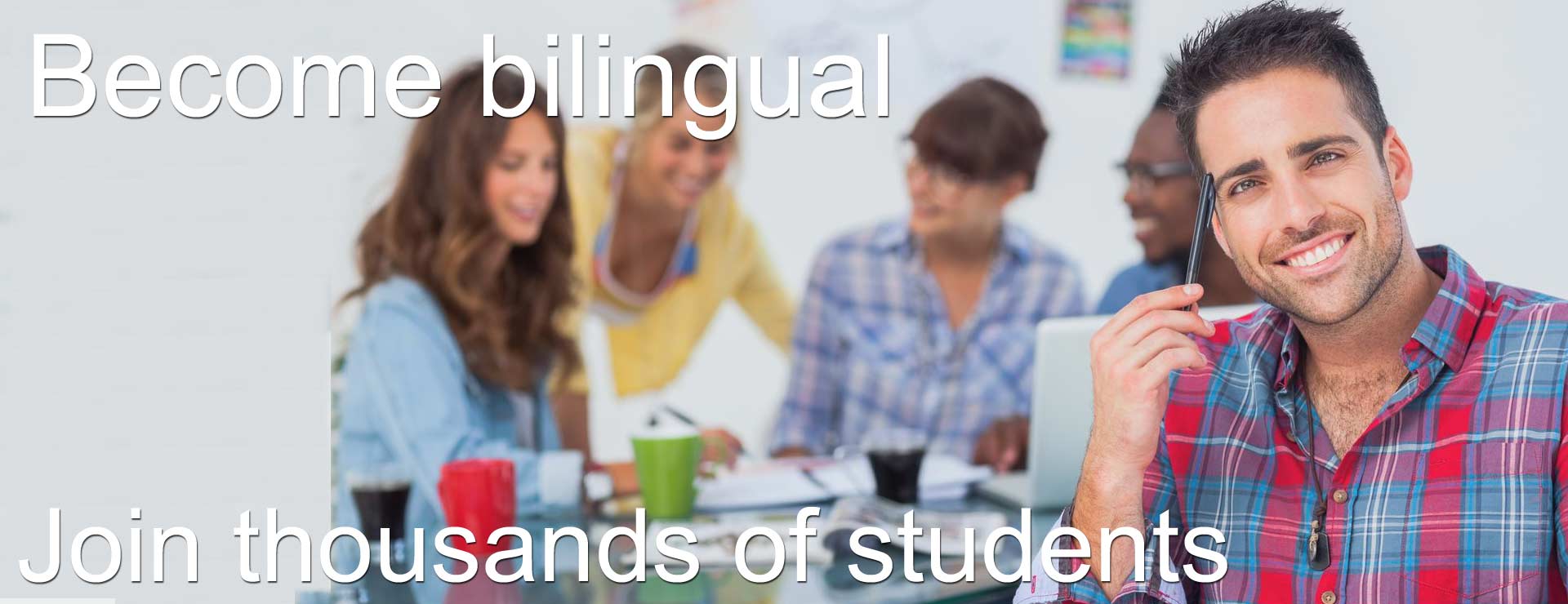 English
French
Spanish
German
Italian
Russian
Dutch
Brazilian
Portugese
yLynks DIY elearning
Coming soon ArabicChineseEach language 6,000 pages
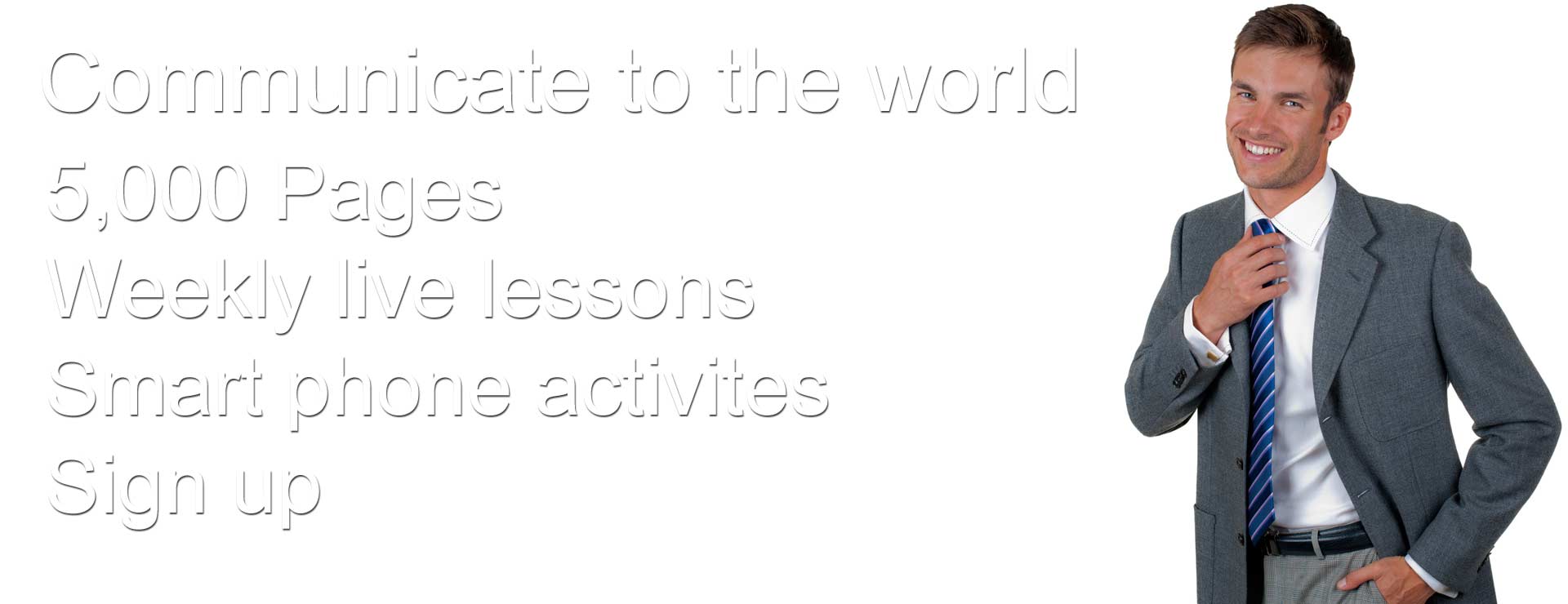 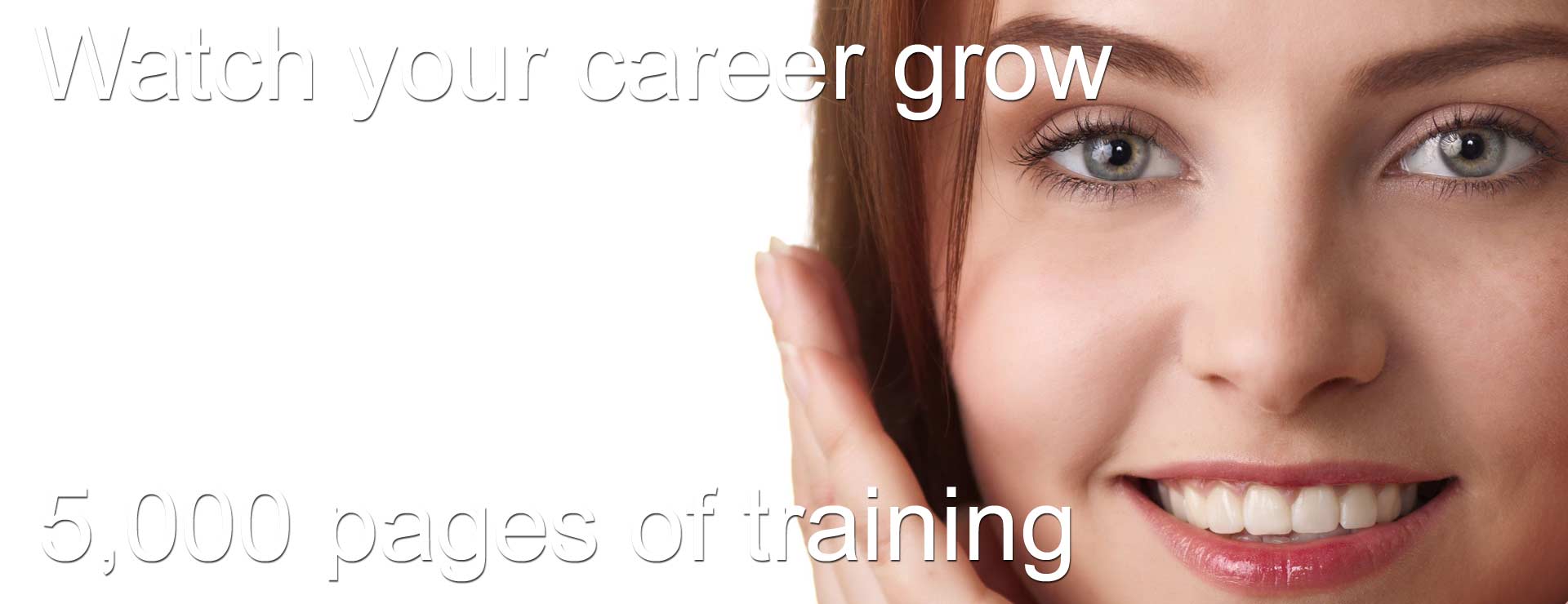 Corporate solutions
Certified exams
Complete training structures
Employment agencies
Language schools 
Recruiting (level tests) 
Complete solutions 
GDPR compliant  2021
yLynks Do It Yourself elearning
Competitive pricing
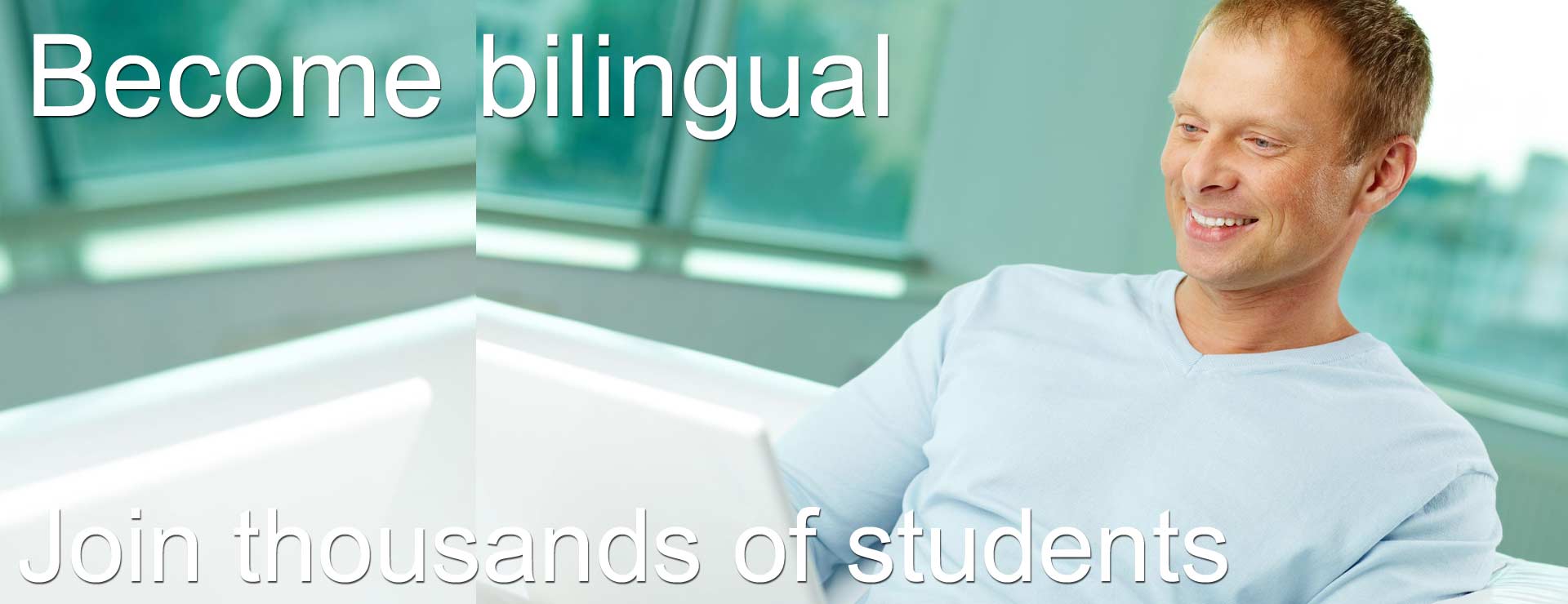 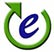 Extranet (administrator) Human resources Tutors Companies Real time follow up
Personalized TrackingTime on siteStrengths / weaknessesEvaluationsProgressTutors Etc…
Details (hours of connection, time on site etc...)
Fun!200+ VideosMP3sEvaluationseAccent eDictationChat Support and teachers)
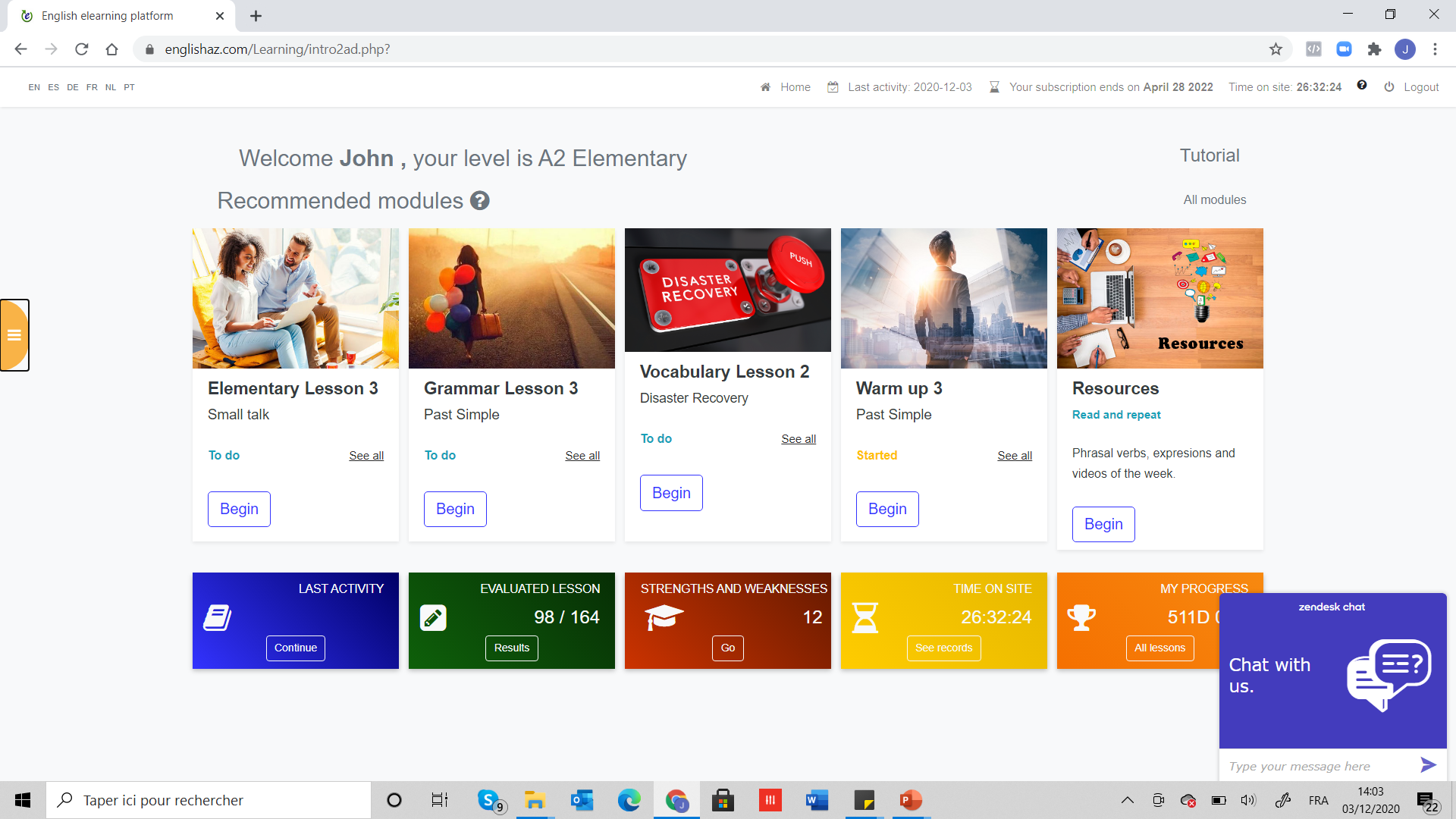 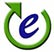 Testing (entrance/progress/exit)
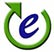 Quality control
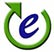 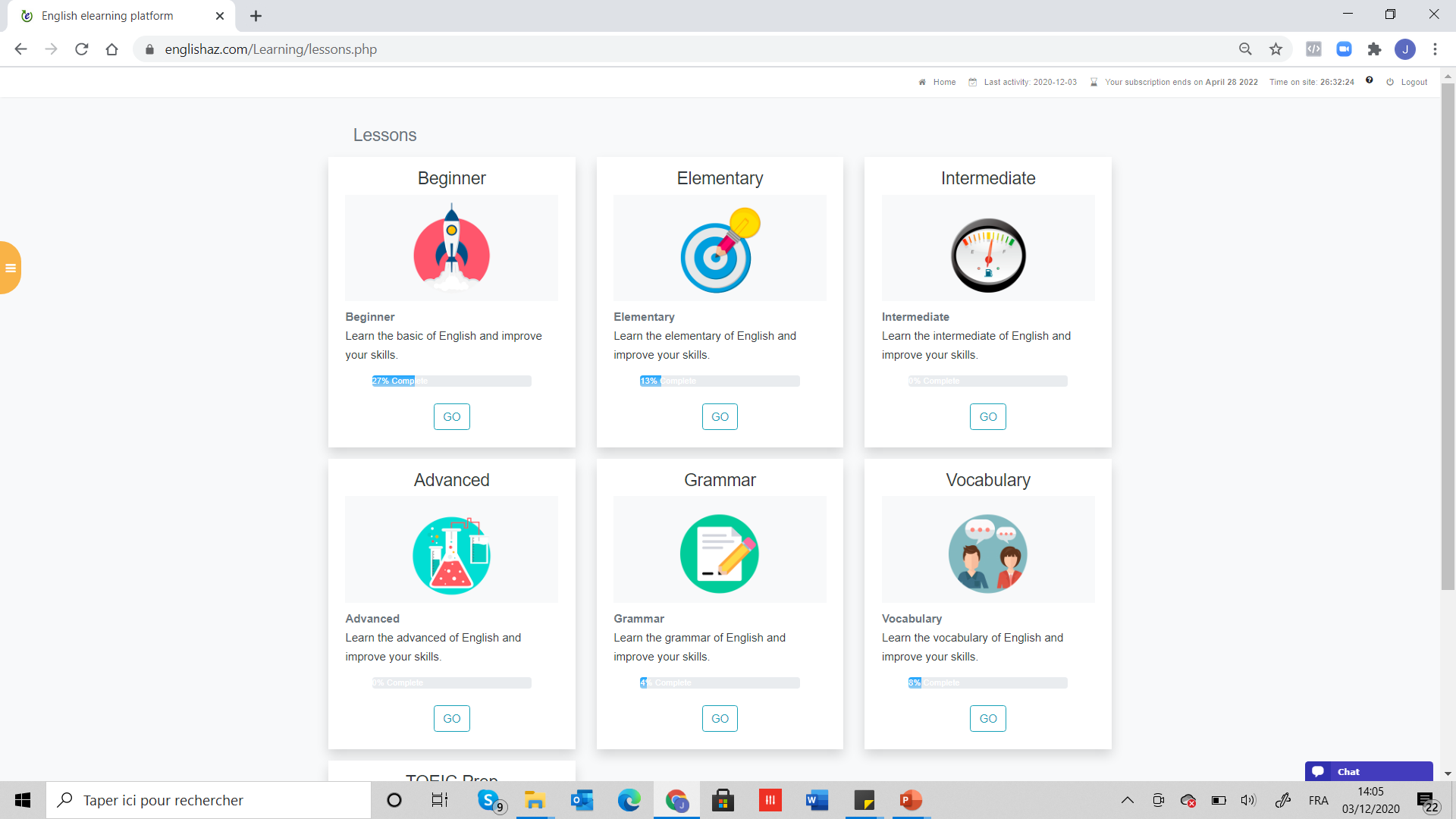 Lessons (for all languages)4 levels  GrammarVocabulary /expressionsConversation Preparation TOEIC DELF TOEFL IELT BRIGHT TEF DELE TCF …
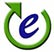 My progress (Students)My levelTime on siteLast activity Personalized help
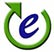 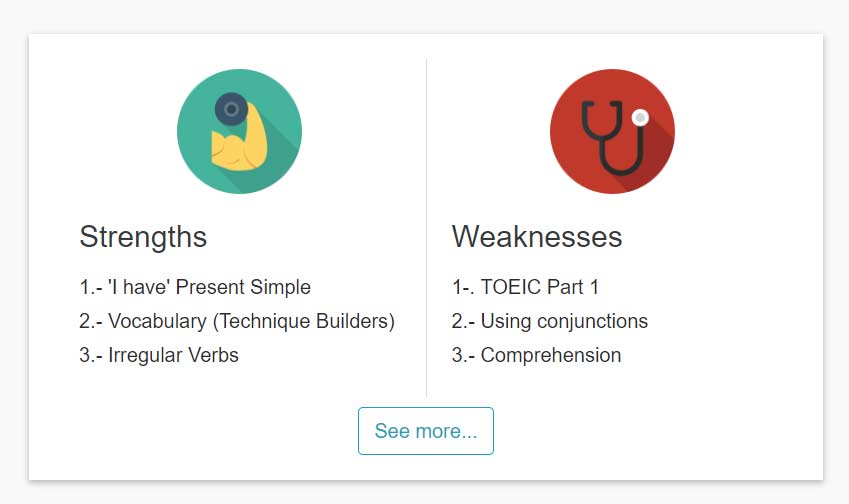 Strengths  WeaknessesFor the studentFor the teacherFor efficiency
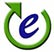 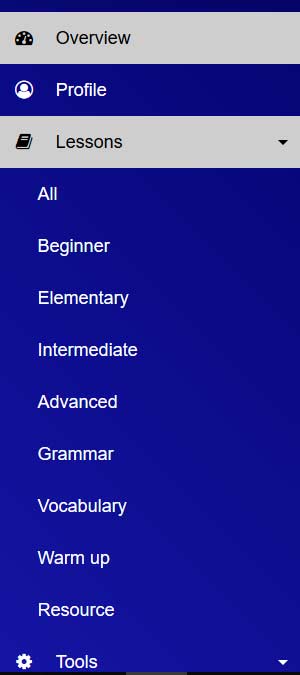 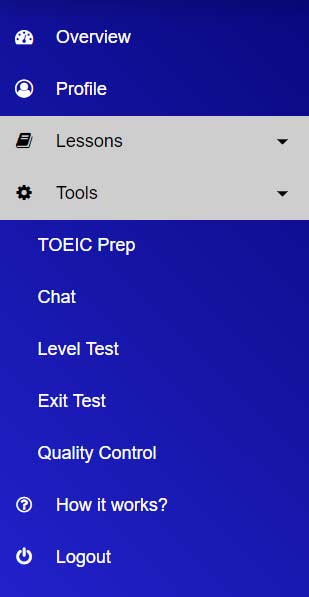 Program Videos Coach accessLevel testsSmart phone activitieseAccenteDictation VocabularyGrammarAll levels
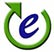 Personnalisation (AI Artificiel Intelligence)
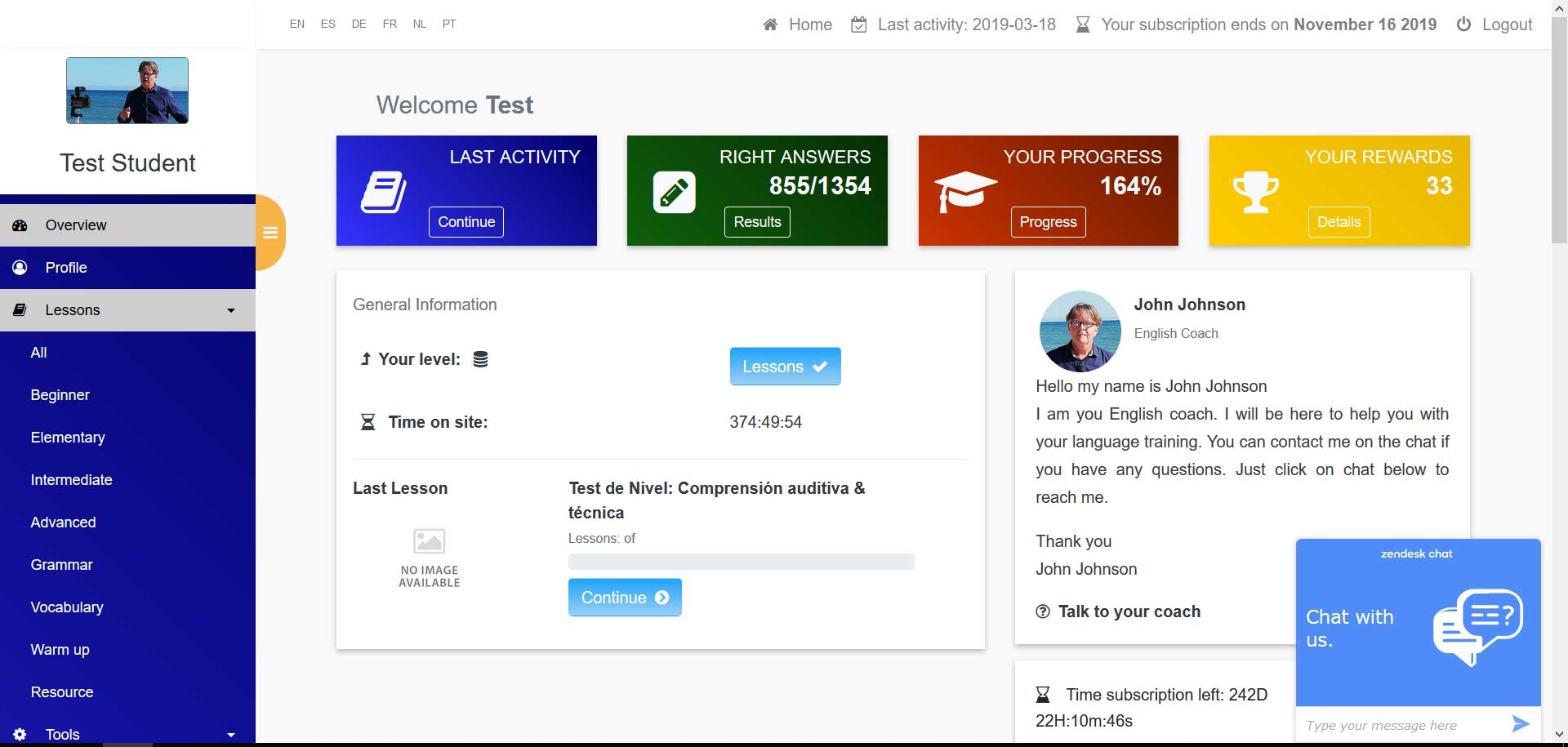 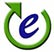 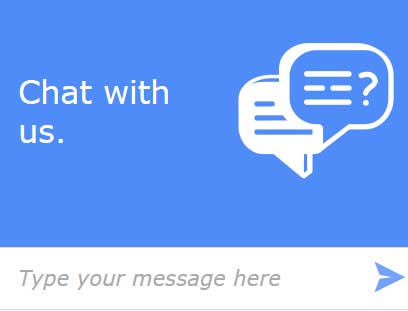 Your coachNative speakersAvailable  7 am / 11 pmTechnical helpFunctional helpPedagogical help
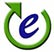 Speaking (Accent work) eAccent ®
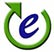 WritingeAccent ®
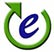 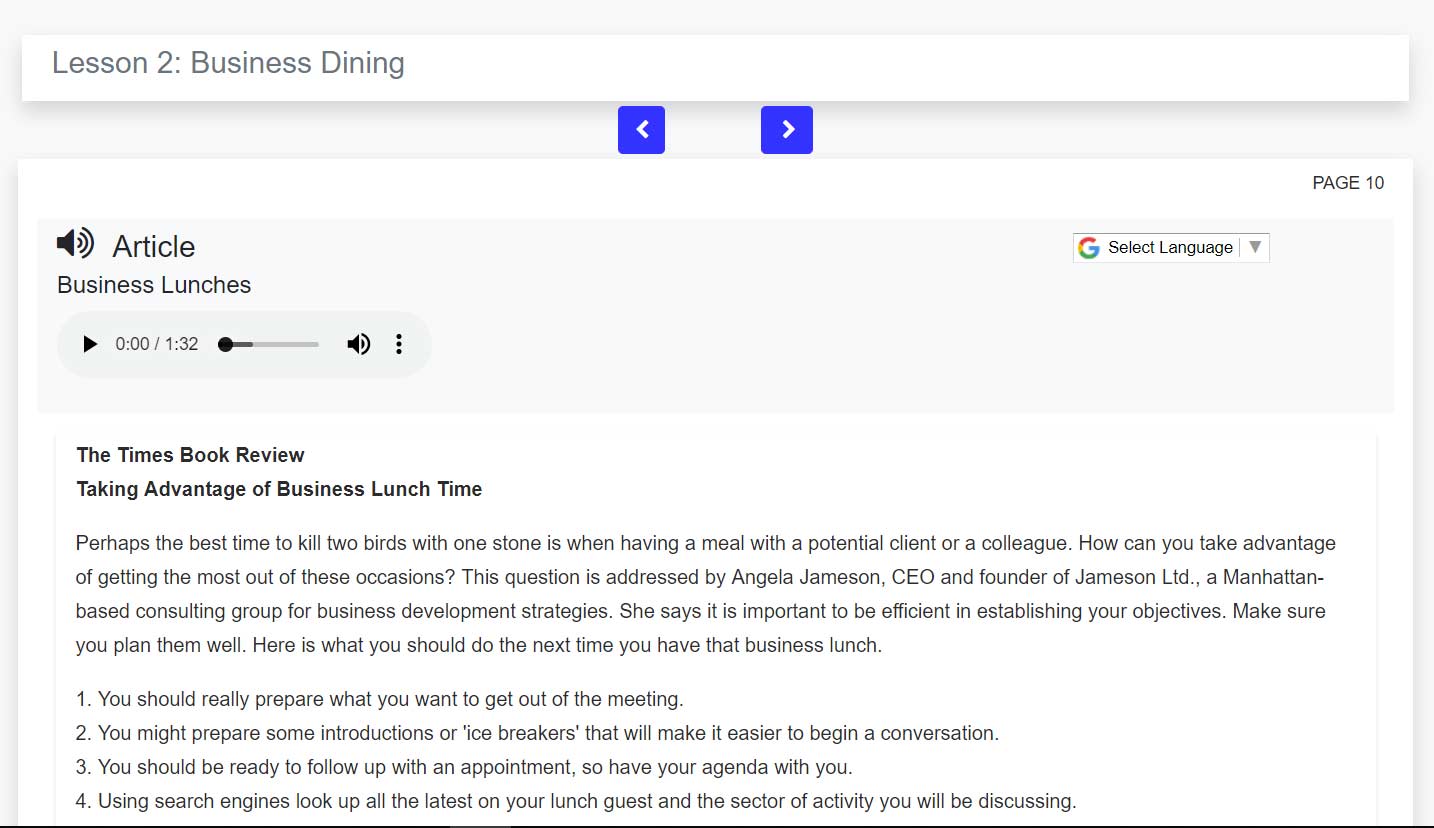 Listening Speaking ReadingTranslaiton
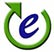 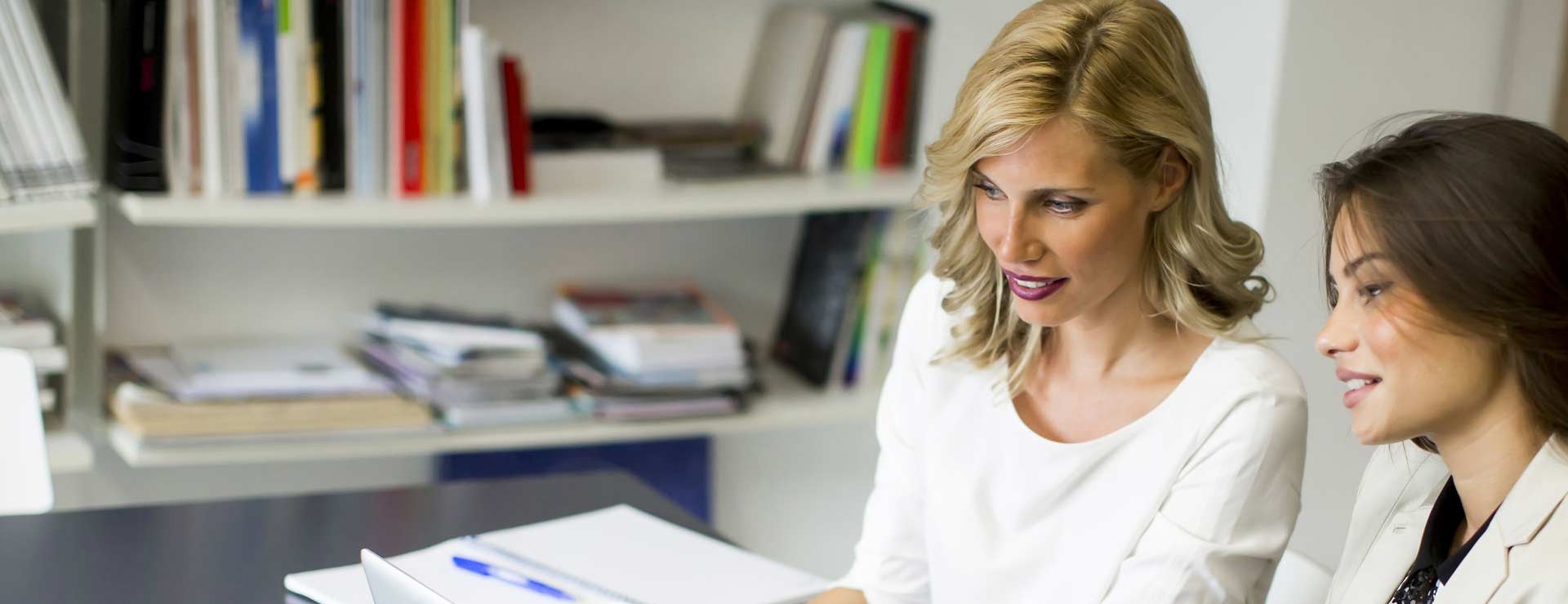 Format1) E-learning 2) Blended / coaches
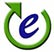 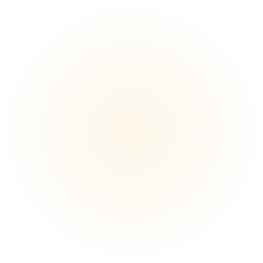 yLynks.com Do It Yourself elearning
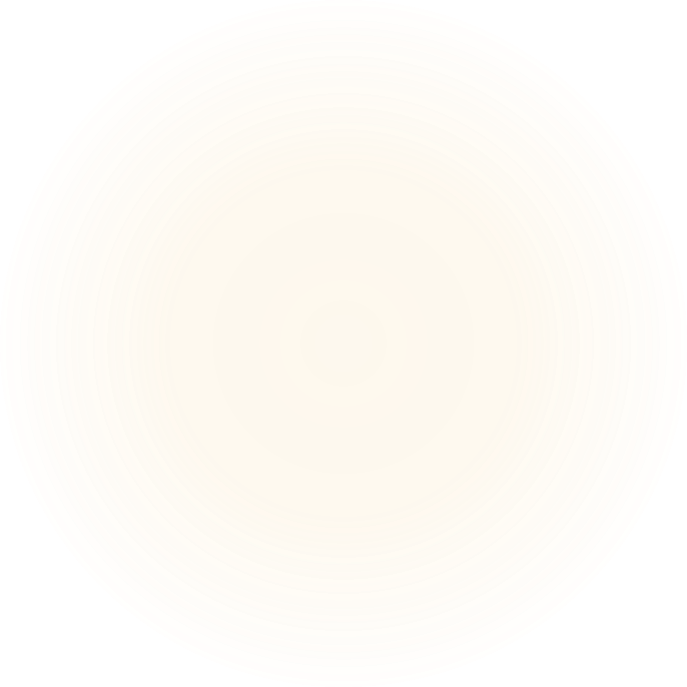 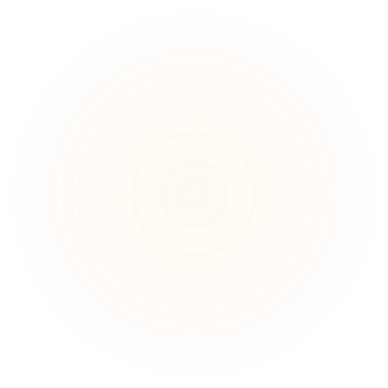 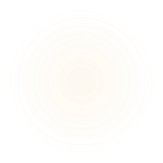 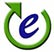 Compatible all devicesSmartphone, PC and Mac
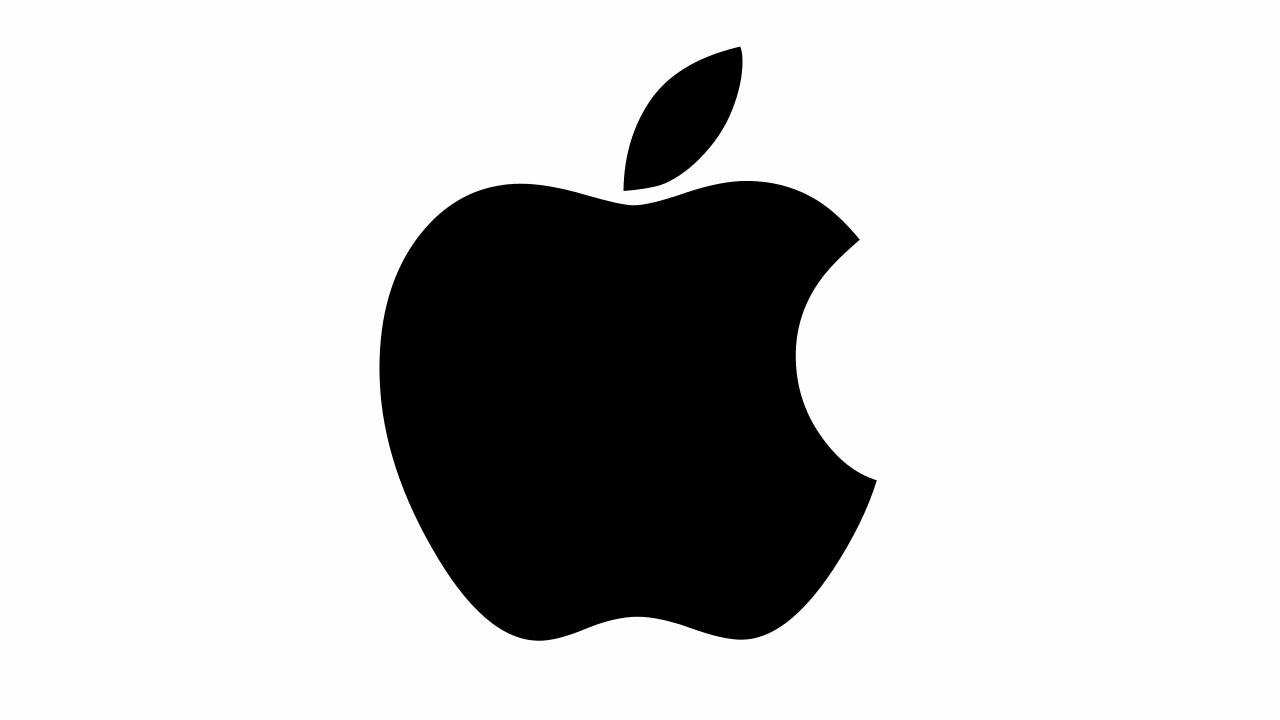 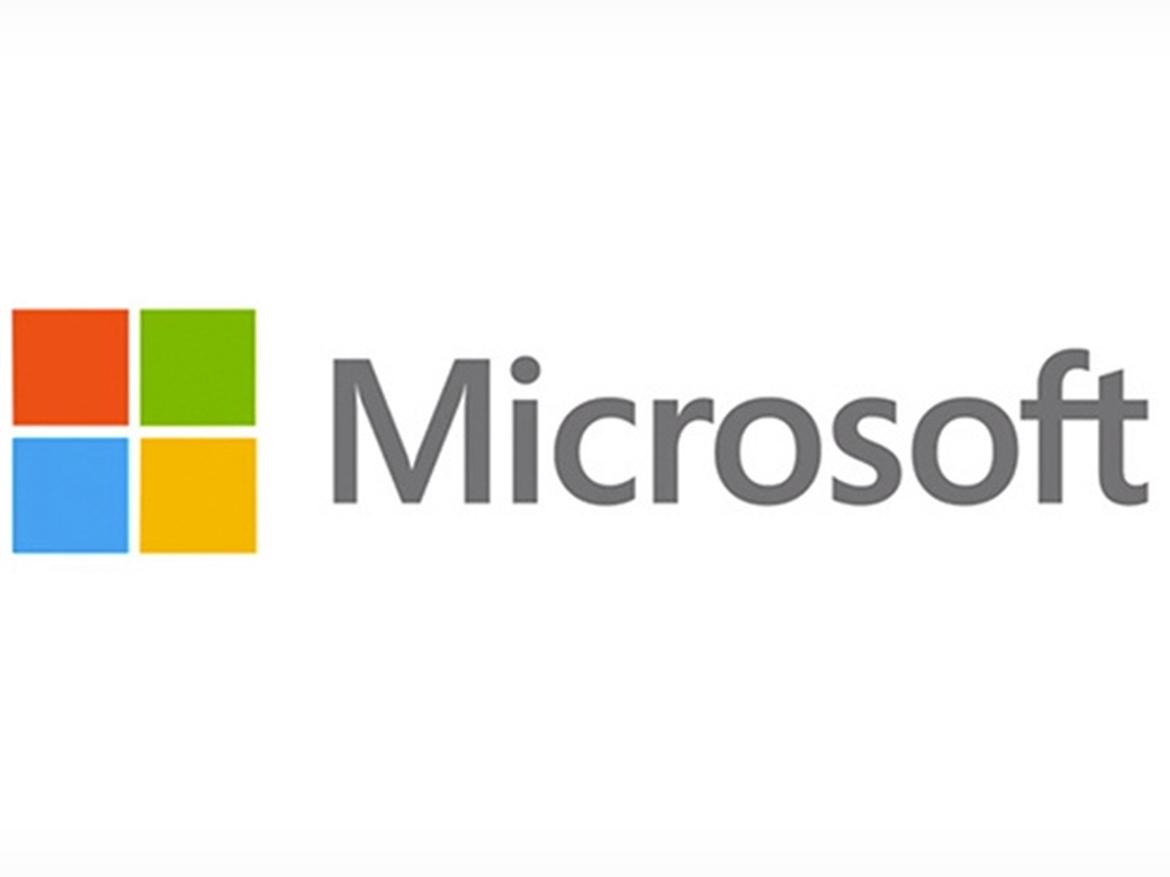 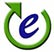 Contact usinfo@eskills.net+33 9 70 40 50 51  France+1 954 317 1986 USA Canada+56  2 979 8290  Mexico South America+27 1108 38837 South Africa
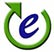 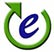